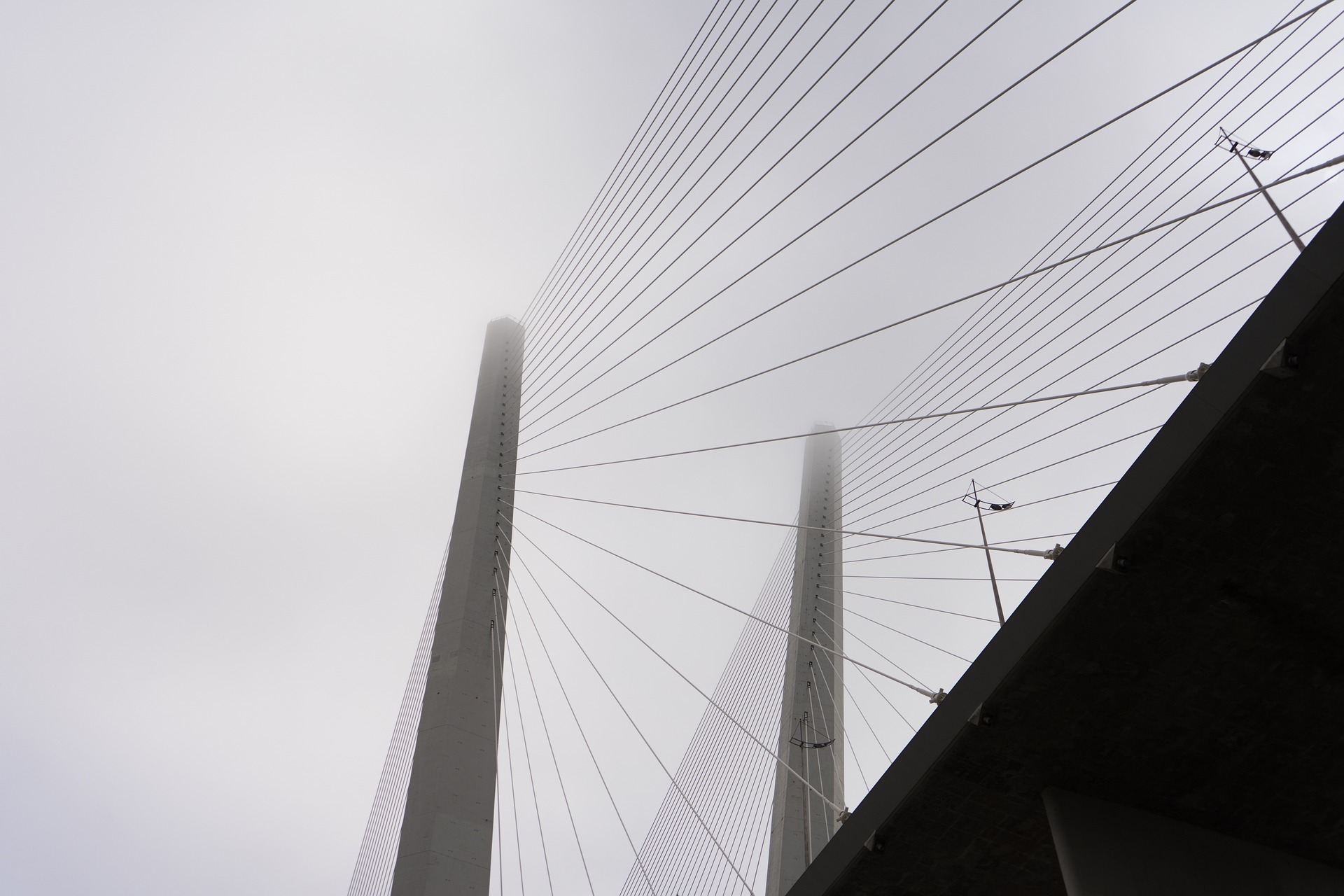 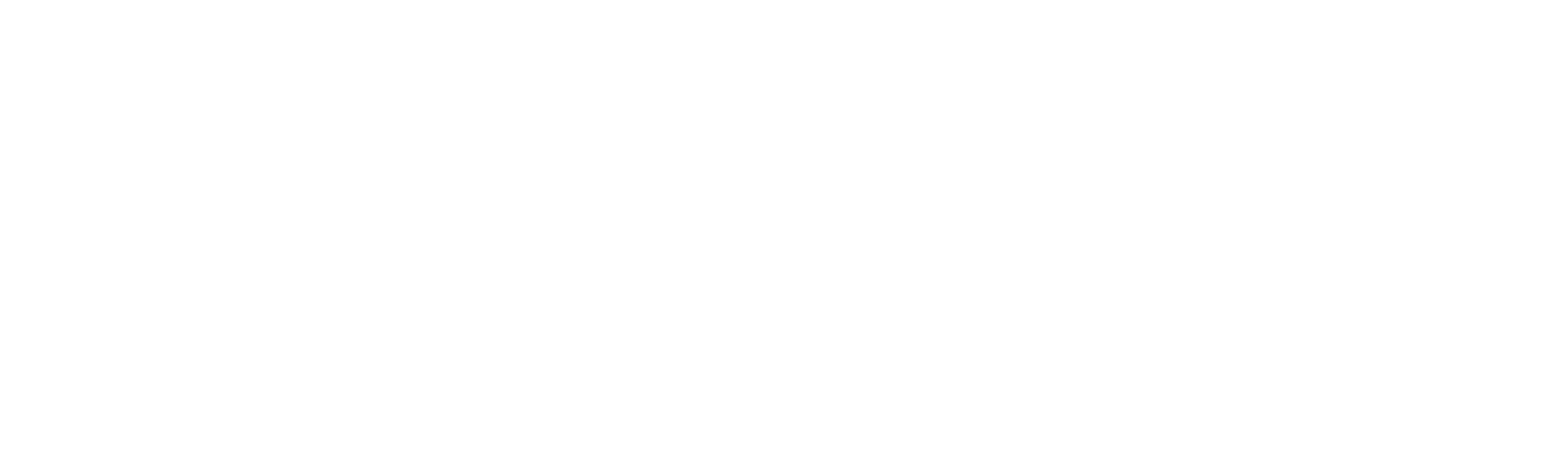 Шаблон дизайн-макетадайджеста ФАНУ «Востокгосплан»
Москва, 2022
Общие рекомендации
В случае полноценной разработки дайджеста с использованием настоящего шаблона большинство рекомендаций и параметров, которые будут перечислены ниже, уже применены.

Перед стартом разработки ознакомьтесь с Руководством по разработке дизайн-макетов презентаций ФАНУ «Востокгосплан». В нем перечислены основные и некоторые частные правила верстки презентаций, которые значительно упростят вашу работу.
Убедитесь, что выставлены следующие значения размера слайда: ширина – 21 (20,999*) см; высота – 29,7 см. Для того, чтобы это сделать, перейдите в раздел «Конструктор», далее нажмите на кнопку «Размер слайда» в правом верхнем углу. Ориентация – альбомная.
В вашем *.pptx документе должны быть выставлены поля (типографские метки) – отступ 1,5 см от края с каждой стороны. Никакой основной контент не должен выходить за пределы полей, кроме того, который идет на отрез – например, изображения на обложке. Подробнее см. Руководство по разработке дизайн-макетов презентаций.
Убедитесь, что к вашему *.pptx документу применена PowerPoint тема *.thmx. Для того, чтобы применить тему необходимо перейти в раздел «Конструктор», далее откройте выпадающий список тем и выберете пункт «Поиск тем…». После этого необходимо указать путь к файлу «ВГП Шаблон дизайн макета дайджеста (книжный).thmx». Применение темы не является обязательным, однако это в значительной степени упросит вашу работу при разработке дайджестов и облегчит выполнение требований гайдлайна организации – например, вставленные графики будут автоматически перекрашиваться в необходимые цвета. Обратите внимание, что PowerPoint тема для общих презентаций ФАНУ «Востокгосплан» не подходит для верстки дайджестов. 
Максимально возможное количество графических элементов (все иконки, логотип организации и др.), должны быть размещены в формате *.svg. В случае, если вы размещаете фотографию – на обложке, в разделителе или на рабочих слайдах, – убедитесь, что разрешение изображения составляет 300 DPI. Для этого нажмите на файл с изображением правой кнопкой мыши, выберите пункт «Свойства» в выпадающем списке, далее перейдите на вкладку «Подробно». Значение будет указано в строках горизонтальное и вертикальное разрешение в точках на дюйм (для изоражений в формате .jpeg). В случае, если изображение будут иметь разрешение ниже – при печати они будут выглядеть нечетко и пиксилизированно.
*PowerPoint может изменить значение 21 см на 20,999 см. Это связано с сохранением соотношения сторон и не является критичным. Если это произошло – можно продолжать работу.
Работа с цветом
Основная цветовая гамма соответствует палитре, представленной в гайдлайне ФАНУ «Востокгослан». Правила и рекомендации по работе с цветом см. в Руководстве по разработке дизайн-макетов презентаций.
Основные цвета:
#BEBDBF
#1C588C
#585858
#E6E6E6
#339AD9
Фоновые и вспомогательные цвета:
#FFFFFF
#96C1E7
#D5121E
#000000
Правила работы с шрифтом
Заголовки – Open Sans, 30 кегль, междустрочный интервал – 1, цвет #1C588C. 
Подзаголовки – Open Sans Light, курсив, 10 кегль, междустрочный интервал – 1, цвет #1C588C. 
Основной текст – Open Sans Light, 10 кегль, междустрочный интервал – 1, цвет #000000 (черный).
Подписи к графикам и сноски – Open Sans Light, 10 кегль (9 кегль для сносок), междустрочный интервал – 1, цвет #000000 (черный). 
При отправке презентации в редактируемом виде – MS Word, MS PowerPoint допускается использование шрифта Arial с учетом всех правил, перечисленных выше.

Обязательно ознакомьтесь подробнее о дополнительных нюансах работы со шрифтами и подписями на инфографике см. Руководство по разработке дизайн-макетов презентаций.
Обложка
Для создания обложки используйте макет страницы «Обложка». Заголовок и подзаголовок в макете имеют белый цвет текста и будут предварительно созданы – в случае, если длина заголовка превышает установленную длину текстового блока заголовка  – расширьте его вручную. Сначала расширяйте вправо, в случае если этого недостаточно – можно расширить вверх, главное, чтобы не нарушался отступ между заголовком и подзаголовком. Рекомендуемое количество строк – не более 2-х.
В правом верхнем углу необходимо разместить логотип ФАНУ «Востокгосплан» в формате *.svg, строго версия «в линию», как в настоящем шаблоне. В случае, если у вас нет файла логотипа в формате *.svg обратитесь в отдел анализа и визуализации данных ФАНУ «Востокгосплан».
Размещая изображение, убедитесь, что его разрешение составляет 300 DPI, подробнее см. пункт 5 общих рекомендаций. Изображение требуется отправить на задний план.
После этого скопируйте прозрачный серый прямоугольник, который находится снизу от данного текста, и вставьте его на слайд с обложкой. Разместите его на слое между изображением и белым текстом с логотипом сочетанием клавиш «Ctrl+Shift+[» (или в выпадающем меню элемента по правому клику мыши: «На задний план» - «Переместить назад»).
Ознакомьтесь с рекомендациями по подбору композиции для обложки в Руководстве по разработке дизайн-макетов презентаций.
Оглавление
Ниже приведены примеры разработанного оглавления для использования в дайджестах, которые можно скопировать и использовать для вашей разработки. Кроме того, вы можете воспользоваться шаблонами «Уголь» и «Золото» – там есть заполненные примеры. Чтобы создать оглавление должным образом, ознакомьтесь с практическими рекомендациями в Руководстве по разработке дизайн-макетов презентаций. Для второго варианта необходимо настроить плавный градиент от синего (#1C588C) к белому цвету (#FFFFFF). Для книжной версии допускается использование 14 кегля в наименовании разделов и нумерации страниц
01
02
03
04
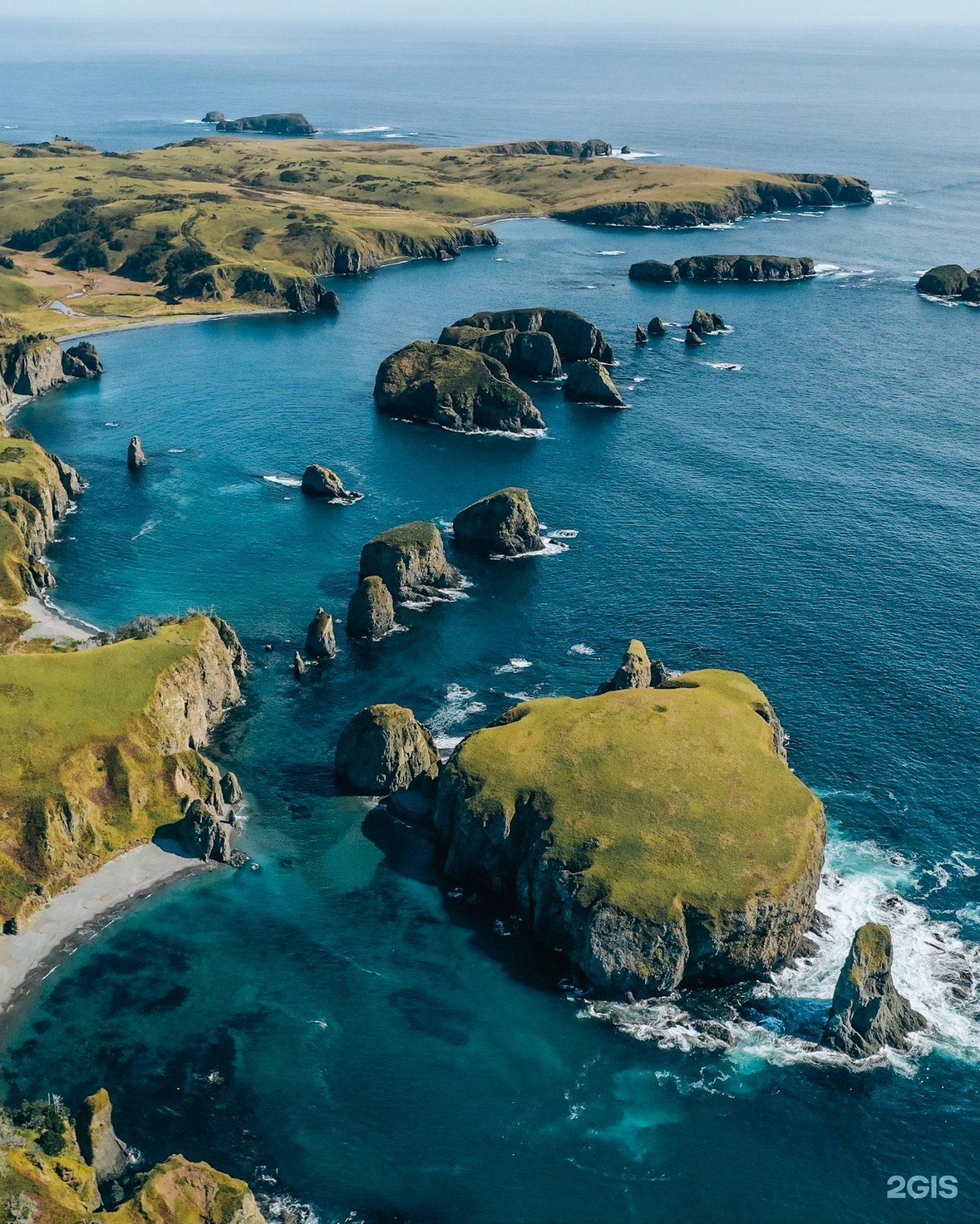 Оглавление
1
Наименование раздела 1
2
Наименование раздела 2
Навигация
Ниже приведены примеры разработанной редактируемой навигации, которые можно использовать при разработке собственной навигации. Цветовая гамма навигации подобрана под темно-серый фон. Первая версия более гибкая и узкая, собранная вручную. Вторая – с помощью таблицы, более комфортная для редактирования. Подробнее о разработке навигации см. Руководство по разработке дизайн-макетов презентаций.
Ключевые выводы
Ключевые выводы
Ключевые выводы
01
01
01
Запасы, добыча и потребление угля в России и в мире
Запасы, добыча и потребление угля в России и в мире
Запасы, добыча и потребление угля в России и в мире
02
02
02
Запасы угля
Запасы, добыча и потребление угля в ДФО
Запасы, добыча и потребление угля в ДФО
03
03
Добыча угля
Экспорт угля в России и ДФО
Экспорт угля в России и ДФО
04
04
Потребление угля
Цены на уголь
05
Контакты
05
Контакты
Запасы, добыча и потребление угля в ДФО
03
Экспорт угля в России и ДФО
04
05
Контакты
Вводная информация
Заголовок 1
Содержание
Фото илиизображение
(Пример текста) Основной деятельностью учреждения является выполнение научно-исследовательских и экспертно-аналитических работ в области социально-экономического развития Дальнего Востока и Арктики
Основной деятельностью учреждения является выполнение научно-исследовательских и экспертно-аналитических работ в области социально-экономического развития Дальнего Востока и Арктики
Основной деятельностью учреждения является выполнение научно-исследовательских и экспертно-аналитических работ в области социально-экономического развития Дальнего Востока и Арктики
Основной деятельностью учреждения является выполнение научно-исследовательских и экспертно-аналитических работ в области социально-экономического развития Дальнего Востока и Арктики
Вводная информация
Фото илиизображение
Заголовок 1
(Пример текста) Основной деятельностью учреждения является выполнение научно-исследовательских и экспертно-аналитических работ в области социально-экономического развития Дальнего Востока и Арктики
Основной деятельностью учреждения является выполнение научно-исследовательских и экспертно-аналитических работ в области социально-экономического развития Дальнего Востока и Арктики
Основной деятельностью учреждения является выполнение научно-исследовательских и экспертно-аналитических работ в области социально-экономического развития Дальнего Востока и Арктики
Основной деятельностью учреждения является выполнение научно-исследовательских и экспертно-аналитических работ в области социально-экономического развития Дальнего Востока и Арктики
Контакты
Хабаровск
Москва
495 120-20-05
495 120-20-05
info@vostokgosplan.ru
filial@vostokgosplan.ru
vostokgosplan.ru
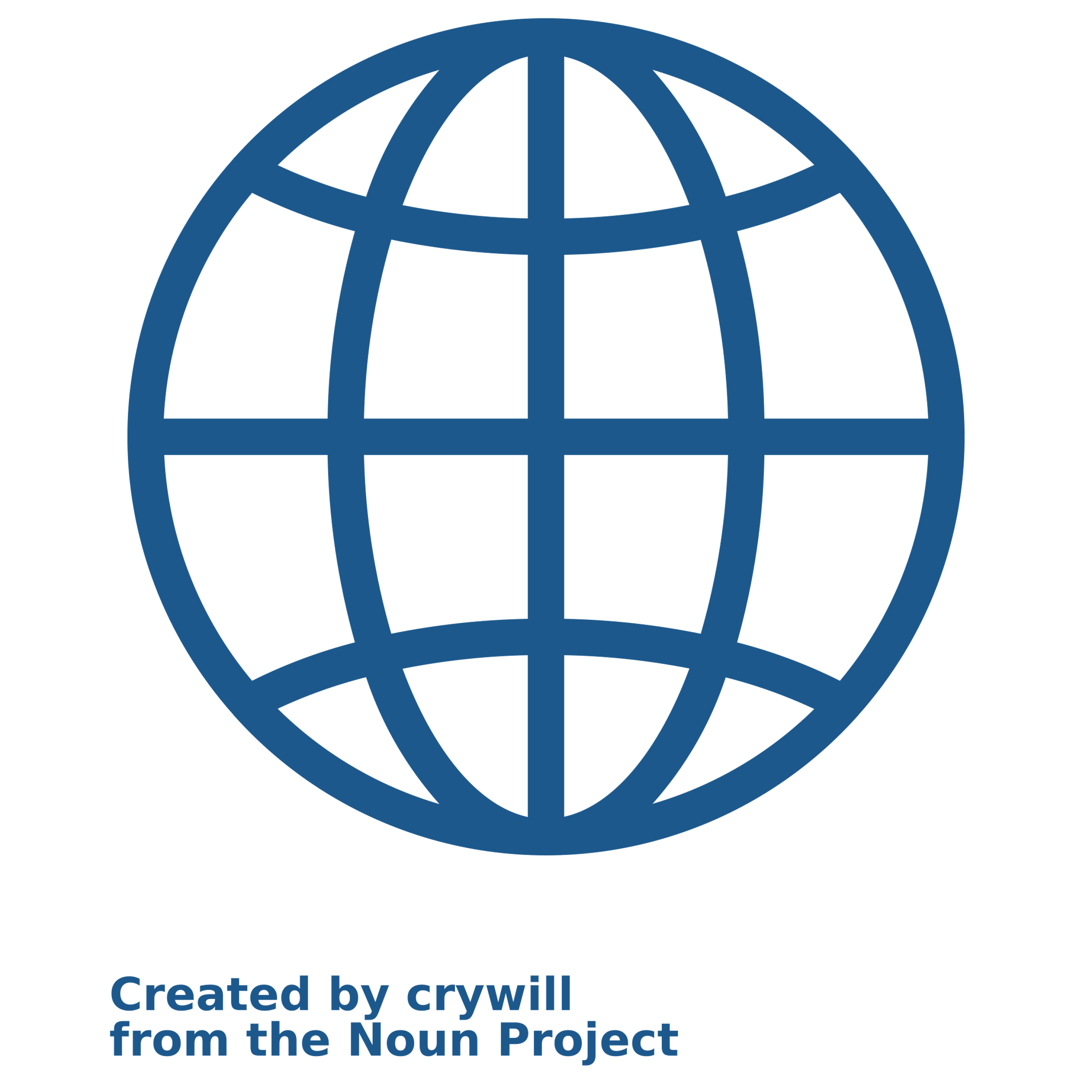 @ArcticVostok
vk.com/id540256120
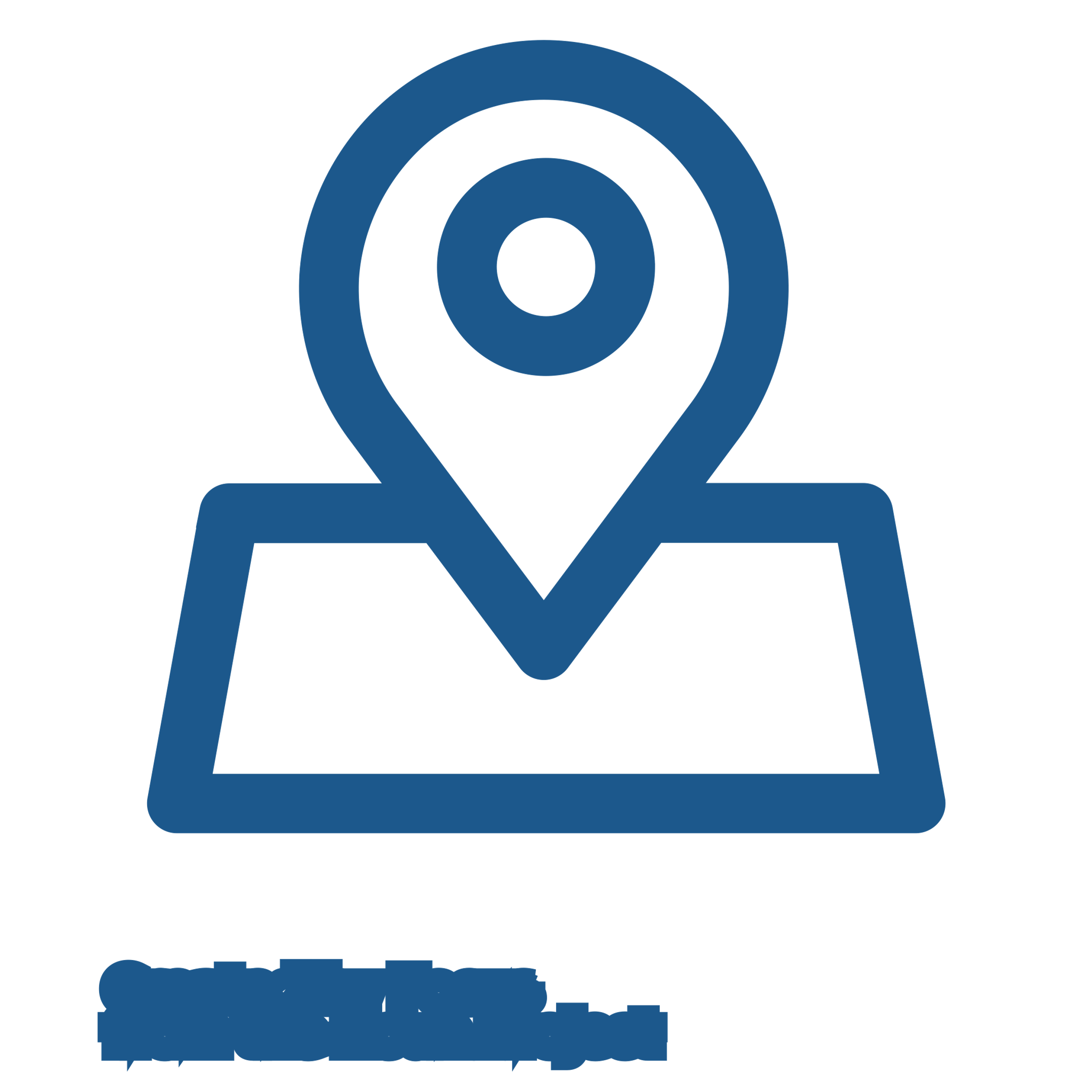 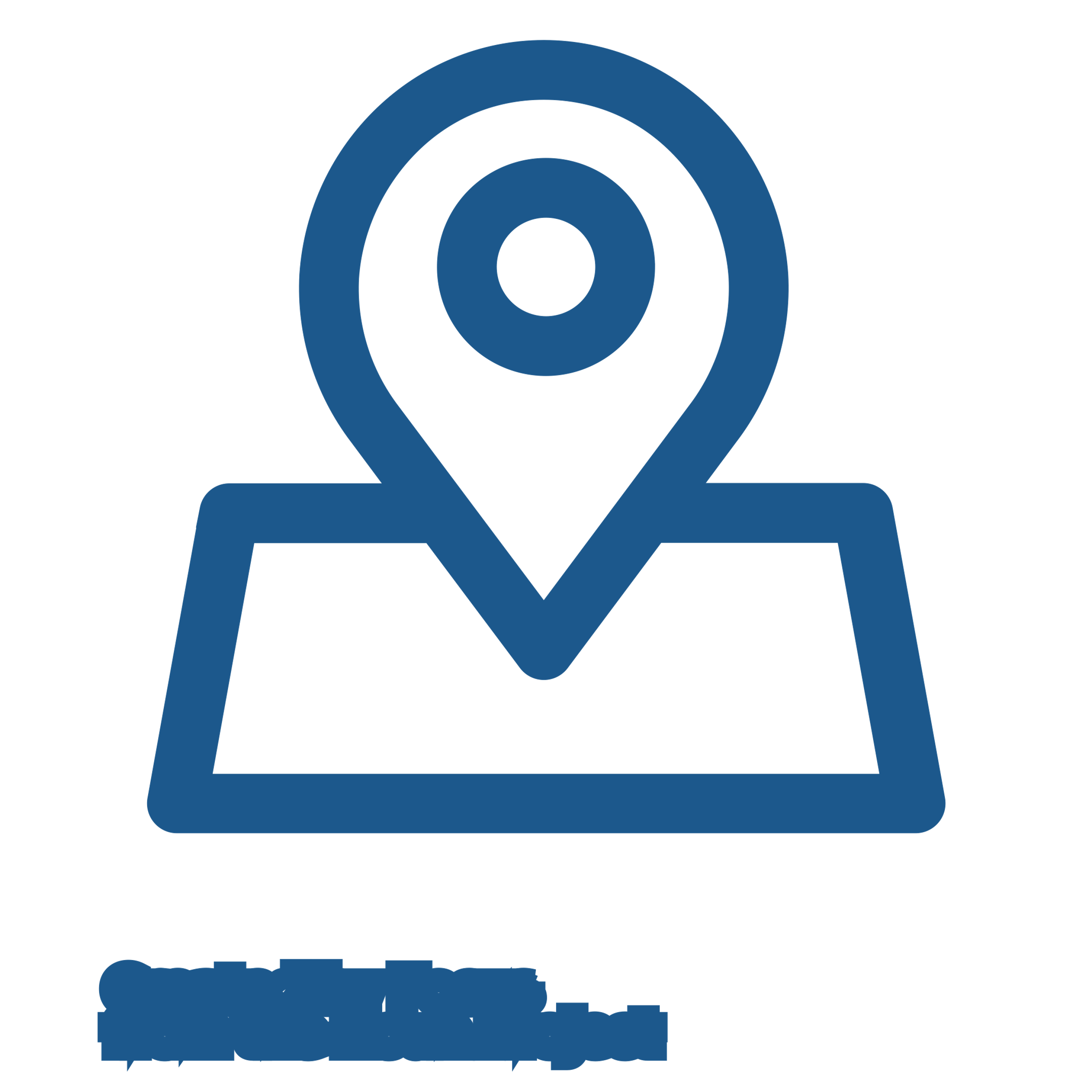 ул. Льва Толстого, 8
Новый Арбат, 19, оф. 2204
Рабочий слайд. Место заголовка
При необходимости заголовок можно расширить вниз, если он составляет больше двух строк, однако рекомендованный объем – не более одной строки. Кроме того, можно размещать подзаголовок выделяя его синим курсивом, как этот абзац.
Этот блок – стандартный текстовый фрейм. Здесь размешается основной комментарий – 10 кегль, междустрочный интервал – 1, шрифт – Open Sans Light. Не забудьте отключить автоматический подгон текста под ширину фрейма. Порядок разработки слайда представлен снизу:
Справа на темно-сером фоне размещается навигация, она должна быть выравнена по верхнему краю данного текстового блока. Для создания навигации можно скопировать ее для редактирования с этого или предыдущего слайда. 
Для вызова нумерации страниц используйте инструмент «Вставка» - «Нумерация страниц». Номер страницы появится в нижнем правом углу (сейчас он отсутствует).
Под этим текстовым блоком размещается основной контент – графики, диаграммы, таблицы. Для того, чтобы комфортно работать с этими элементами используйте шаблоны из инструментария по разработке презентация ФАНУ «Востокгосплан», либо примените тему PowerPoint *.thmx (подробнее пункт 4 общий рекомендаций настоящего документа) и вставляйте элементы напрямую из MS Excel. Однако это необязательно – вы всегда сможете вставить и привести в должный вид любой элемент вручную.
01
Раздел 1
Раздел 2
02
Раздел 3
03
Подраздел 3.1
Подраздел 3.2
Подраздел 3.3
Подраздел 3.4
04
Раздел 4
05
Раздел 5
Образец рабочего слайда№1: текст + график
Текст
(1494 символа)
Основной деятельностью учреждения является выполнение научно-исследовательских и экспертно-аналитических работ в области социально-экономического развития Дальнего Востока и Арктики. Основной деятельностью учреждения является выполнение научно-исследовательских и экспертно-аналитических работ в области социально-экономического развития Дальнего Востока и Арктики. Основной деятельностью учреждения является выполнение научно-исследовательских и экспертно-аналитических работ в области социально-экономического развития Дальнего Востока и Арктики. Основной деятельностью учреждения является выполнение научно-исследовательских и экспертно-аналитических работ в области социально-экономического развития Дальнего Востока и Арктики. Основной деятельностью учреждения является выполнение научно-исследовательских и экспертно-аналитических работ в области социально-экономического развития Дальнего Востока и Арктики.
Основной деятельностью учреждения является выполнение научно-исследовательских и экспертно-аналитических работ в области социально-экономического развития Дальнего Востока и Арктики. Основной деятельностью учреждения является выполнение научно-исследовательских и экспертно-аналитических работ в области социально-экономического развития Дальнего Востока и Арктики. Основной деятельностью учреждения является выполнение научно-исследовательских и экспертно-аналитических работ в области социально-экономического развития Дальнего Востока и Арктики. Основной деятельностью учреждения является выполнение научно-исследовательских и экспертно-аналитических работ в области социально-экономического развития Дальнего Востока и Арктики.
01
Раздел 1
Раздел 2
02
Раздел 3
03
Подраздел 3.1
Подраздел 3.2
Подраздел 3.3
Подраздел 3.4
04
Раздел 4
Рисунок 1. Название графика/диаграммы, мера исчисления
05
Раздел 5
График
Образец рабочего слайда№2: текст + 2 графика
Текст
(830 символов)
Основной деятельностью учреждения является выполнение научно-исследовательских и экспертно-аналитических работ в области социально-экономического развития Дальнего Востока и Арктики. Основной деятельностью учреждения является выполнение научно-исследовательских и экспертно-аналитических работ в области социально-экономического развития Дальнего Востока и Арктики. Основной деятельностью учреждения является выполнение научно-исследовательских и экспертно-аналитических работ в области социально-экономического развития Дальнего Востока и Арктики. Основной деятельностью учреждения является выполнение научно-исследовательских и экспертно-аналитических работ в области социально-экономического развития Дальнего Востока и Арктики. Основной деятельностью учреждения является выполнение научно-исследовательских и экспертно-аналитических работ в области социально-экономического развития Дальнего Востока и Арктики.
01
Раздел 1
Раздел 2
02
Раздел 3
03
Подраздел 3.1
Подраздел 3.2
Рисунок 1. Название графика/диаграммы,мера исчисления
Рисунок 1. Название графика/диаграммы,мера исчисления
Подраздел 3.3
График
График
Подраздел 3.4
04
Раздел 4
05
Раздел 5
Образец рабочего слайда№3: текст + большой график
Текст
(830 символов)
Основной деятельностью учреждения является выполнение научно-исследовательских и экспертно-аналитических работ в области социально-экономического развития Дальнего Востока и Арктики. Основной деятельностью учреждения является выполнение научно-исследовательских и экспертно-аналитических работ в области социально-экономического развития Дальнего Востока и Арктики. Основной деятельностью учреждения является выполнение научно-исследовательских и экспертно-аналитических работ в области социально-экономического развития Дальнего Востока и Арктики. Основной деятельностью учреждения является выполнение научно-исследовательских и экспертно-аналитических работ в области социально-экономического развития Дальнего Востока и Арктики. Основной деятельностью учреждения является выполнение научно-исследовательских и экспертно-аналитических работ в области социально-экономического развития Дальнего Востока и Арктики.
01
Раздел 1
Раздел 2
02
Раздел 3
03
Подраздел 3.1
Подраздел 3.2
Рисунок 1. Название графика/диаграммы, мера исчисления
График
Подраздел 3.3
Подраздел 3.4
04
Раздел 4
05
Раздел 5
Образец рабочего слайда№4: 2 текста + 2 графика
Текст (332 символа)
Основной деятельностью учреждения является выполнение научно-исследовательских и экспертно-аналитических работ в области социально-экономического развития Дальнего Востока и Арктики. Основной деятельностью учреждения является выполнение научно-исследовательских и экспертно-аналитических работ в области социально-экономического развития Дальнего Востока и Арктики.
01
Раздел 1
Раздел 2
02
Рисунок 1. Название графика/диаграммы, мера исчисления
Раздел 3
03
График
Подраздел 3.1
Подраздел 3.2
Подраздел 3.3
Подраздел 3.4
04
Раздел 4
Текст
(498 символов)
Основной деятельностью учреждения является выполнение научно-исследовательских и экспертно-аналитических работ в области социально-экономического развития Дальнего Востока и Арктики. Основной деятельностью учреждения является выполнение научно-исследовательских и экспертно-аналитических работ в области социально-экономического развития Дальнего Востока и Арктики.
Основной деятельностью учреждения является выполнение научно-исследовательских и экспертно-аналитических работ в области социально-экономического развития Дальнего Востока и Арктики.
05
Раздел 5
Рисунок 1. Название графика/диаграммы, мера исчисления
График
Образец рабочего слайда№5: текст + 2 графика
Текст
(1494 символа)
Основной деятельностью учреждения является выполнение научно-исследовательских и экспертно-аналитических работ в области социально-экономического развития Дальнего Востока и Арктики. Основной деятельностью учреждения является выполнение научно-исследовательских и экспертно-аналитических работ в области социально-экономического развития Дальнего Востока и Арктики. Основной деятельностью учреждения является выполнение научно-исследовательских и экспертно-аналитических работ в области социально-экономического развития Дальнего Востока и Арктики. Основной деятельностью учреждения является выполнение научно-исследовательских и экспертно-аналитических работ в области социально-экономического развития Дальнего Востока и Арктики. Основной деятельностью учреждения является выполнение научно-исследовательских и экспертно-аналитических работ в области социально-экономического развития Дальнего Востока и Арктики.
Основной деятельностью учреждения является выполнение научно-исследовательских и экспертно-аналитических работ в области социально-экономического развития Дальнего Востока и Арктики. Основной деятельностью учреждения является выполнение научно-исследовательских и экспертно-аналитических работ в области социально-экономического развития Дальнего Востока и Арктики. Основной деятельностью учреждения является выполнение научно-исследовательских и экспертно-аналитических работ в области социально-экономического развития Дальнего Востока и Арктики. Основной деятельностью учреждения является выполнение научно-исследовательских и экспертно-аналитических работ в области социально-экономического развития Дальнего Востока и Арктики.
01
Раздел 1
Раздел 2
02
Раздел 3
03
Подраздел 3.1
Подраздел 3.2
Подраздел 3.3
Подраздел 3.4
04
Раздел 4
Рисунок 1. Название графика/диаграммы,мера исчисления
Рисунок 1. Название графика/диаграммы,мера исчисления
05
Раздел 5
График
График
Образец рабочего слайда№6: 2 текста + 3 графика
Текст (332 символа)
Основной деятельностью учреждения является выполнение научно-исследовательских и экспертно-аналитических работ в области социально-экономического развития Дальнего Востока и Арктики. Основной деятельностью учреждения является выполнение научно-исследовательских и экспертно-аналитических работ в области социально-экономического развития Дальнего Востока и Арктики.
01
Раздел 1
Раздел 2
02
Рисунок 1. Название графика/диаграммы,мера исчисления
Рисунок 1. Название графика/диаграммы,мера исчисления
Раздел 3
03
График
График
Подраздел 3.1
Подраздел 3.2
Подраздел 3.3
Подраздел 3.4
Основной деятельностью учреждения является выполнение научно-исследовательских и экспертно-аналитических работ в области социально-экономического развития Дальнего Востока и Арктики. Основной деятельностью учреждения является выполнение научно-исследовательских и экспертно-аналитических работ в области социально-экономического развития Дальнего Востока и Арктики.
Основной деятельностью учреждения является выполнение научно-исследовательских и экспертно-аналитических работ в области социально-экономического развития Дальнего Востока и Арктики. Основной деятельностью учреждения является выполнение научно-исследовательских и экспертно-аналитических работ в области социально-экономического развития Дальнего Востока и Арктики.
Текст
(664 символа)
04
Раздел 4
05
Раздел 5
Рисунок 1. Название графика/диаграммы, мера исчисления
График
Образец рабочего слайда№7: 2 графика + текст
01
Раздел 1
Рисунок 1. Название графика/диаграммы,мера исчисления
Рисунок 1. Название графика/диаграммы,мера исчисления
Раздел 2
02
График
График
Раздел 3
03
Подраздел 3.1
Подраздел 3.2
Подраздел 3.3
Подраздел 3.4
Основной деятельностью учреждения является выполнение научно-исследовательских и экспертно-аналитических работ в области социально-экономического развития Дальнего Востока и Арктики. Основной деятельностью учреждения является выполнение научно-исследовательских и экспертно-аналитических работ в области социально-экономического развития Дальнего Востока и Арктики. Основной деятельностью учреждения является выполнение научно-исследовательских и экспертно-аналитических работ в области социально-экономического развития Дальнего Востока и Арктики. Основной деятельностью учреждения является выполнение научно-исследовательских и экспертно-аналитических работ в области социально-экономического развития Дальнего Востока и Арктики. Основной деятельностью учреждения является выполнение научно-исследовательских и экспертно-аналитических работ в области социально-экономического развития Дальнего Востока и Арктики.
Основной деятельностью учреждения является выполнение научно-исследовательских и экспертно-аналитических работ в области социально-экономического развития Дальнего Востока и Арктики. Основной деятельностью учреждения является выполнение научно-исследовательских и экспертно-аналитических работ в области социально-экономического развития Дальнего Востока и Арктики. Основной деятельностью учреждения является выполнение научно-исследовательских и экспертно-аналитических работ в области социально-экономического развития Дальнего Востока и Арктики. Основной деятельностью учреждения является выполнение научно-исследовательских и экспертно-аналитических работ в области социально-экономического развития Дальнего Востока и Арктики.
Текст
(1494 символа)
04
Раздел 4
05
Раздел 5
Образец рабочего слайда№8: текст + таблица
Текст (332 символа)
Основной деятельностью учреждения является выполнение научно-исследовательских и экспертно-аналитических работ в области социально-экономического развития Дальнего Востока и Арктики. Основной деятельностью учреждения является выполнение научно-исследовательских и экспертно-аналитических работ в области социально-экономического развития Дальнего Востока и Арктики.
01
Раздел 1
Раздел 2
02
Таблица 1. Название таблицы
Раздел 3
03
Таблица
Подраздел 3.1
Подраздел 3.2
Подраздел 3.3
Подраздел 3.4
04
Раздел 4
05
Раздел 5
Источник: наименование источника информации
Образец рабочего слайда№9: 2 текста + 2 графика
Текст
(332 символа)
Основной деятельностью учреждения является выполнение научно-исследовательских и экспертно-аналитических работ в области социально-экономического развития Дальнего Востока и Арктики. Основной деятельностью учреждения является выполнение научно-исследовательских и экспертно-аналитических работ в области социально-экономического развития Дальнего Востока и Арктики.
Рисунок 1. Название графика, мера исчисления
01
Раздел 1
График
Раздел 2
02
Раздел 3
03
Подраздел 3.1
Подраздел 3.2
Рисунок 1. Название графика/диаграммы, мера исчисления
График
Подраздел 3.3
Подраздел 3.4
04
Раздел 4
05
Раздел 5
Основной деятельностью учреждения является выполнение научно-исследовательских и экспертно-аналитических работ в области социально-экономического развития Дальнего Востока и Арктики. Основной деятельностью учреждения является выполнение научно-исследовательских и экспертно-аналитических работ в области социально-экономического развития Дальнего Востока и Арктики. 
Основной деятельностью учреждения является выполнение научно-исследовательских и экспертно-аналитических работ в области социально-экономического развития Дальнего Востока и Арктики. Основной деятельностью учреждения является выполнение научно-исследовательских и экспертно-аналитических работ в области социально-экономического развития Дальнего Востока и Арктики. Основной деятельностью учреждения является выполнение научно-исследовательских и экспертно-аналитических работ в области социально-экономического развития Дальнего Востока и Арктики.
Текст
(830 символов)
Образец рабочего слайда№10: 2 текста + 2 графика
Текст (332 символа)
Основной деятельностью учреждения является выполнение научно-исследовательских и экспертно-аналитических работ в области социально-экономического развития Дальнего Востока и Арктики. Основной деятельностью учреждения является выполнение научно-исследовательских и экспертно-аналитических работ в области социально-экономического развития Дальнего Востока и Арктики.
01
Раздел 1
Раздел 2
02
Рисунок 1. Название графика/диаграммы, мера исчисления
Раздел 3
03
График
Подраздел 3.1
Подраздел 3.2
Подраздел 3.3
Подраздел 3.4
04
Раздел 4
Основной деятельностью учреждения является выполнение научно-исследовательских и экспертно-аналитических работ в области социально-экономического развития Дальнего Востока и Арктики. Основной деятельностью учреждения является выполнение научно-исследовательских и экспертно-аналитических работ в области социально-экономического развития Дальнего Востока и Арктики.
Основной деятельностью учреждения является выполнение научно-исследовательских и экспертно-аналитических работ в области социально-экономического развития Дальнего Востока и Арктики. Основной деятельностью учреждения является выполнение научно-исследовательских и экспертно-аналитических работ в области социально-экономического.
Рисунок 1. Название графика/диаграммы, мера исчисления
Текст
(633 символа)
График
05
Раздел 5
Образец рабочего слайда№11: текст + карта
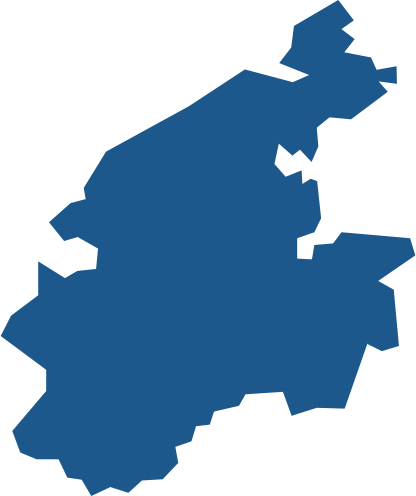 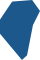 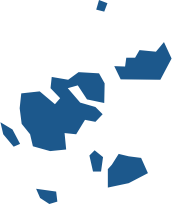 Текст
(664 символа)
Основной деятельностью учреждения является выполнение научно-исследовательских и экспертно-аналитических работ в области социально-экономического развития Дальнего Востока и Арктики. Основной деятельностью учреждения является выполнение научно-исследовательских и экспертно-аналитических работ в области социально-экономического развития Дальнего Востока и Арктики. Основной деятельностью учреждения является выполнение научно-исследовательских и экспертно-аналитических работ в области социально-экономического развития Дальнего Востока и Арктики. Основной деятельностью учреждения является выполнение научно-исследовательских и экспертно-аналитических работ в области социально-экономического развития Дальнего Востока и Арктики.
01
Раздел 1
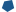 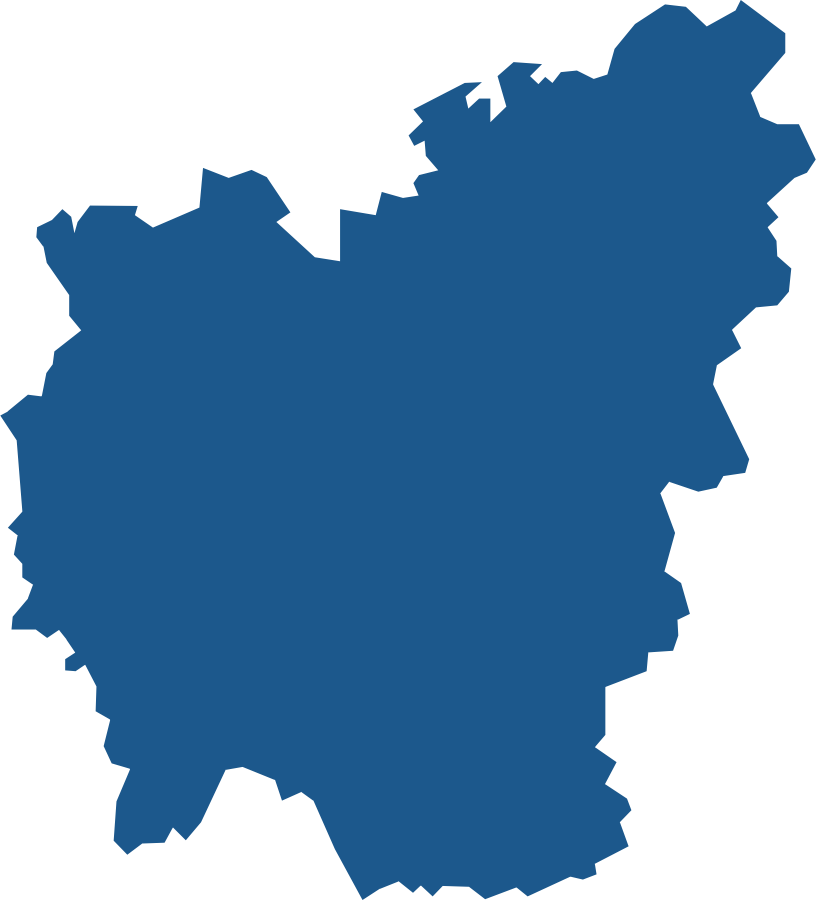 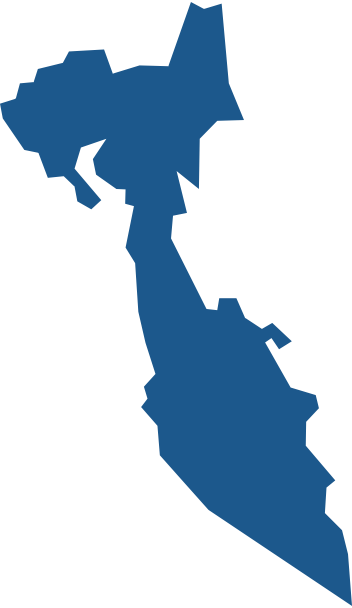 Раздел 2
02
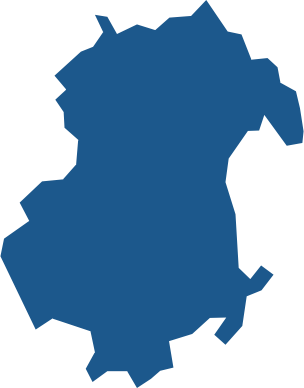 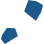 Раздел 3
03
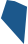 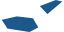 Подраздел 3.1
Рисунок 1. Название графика/диаграммы, мера исчисления
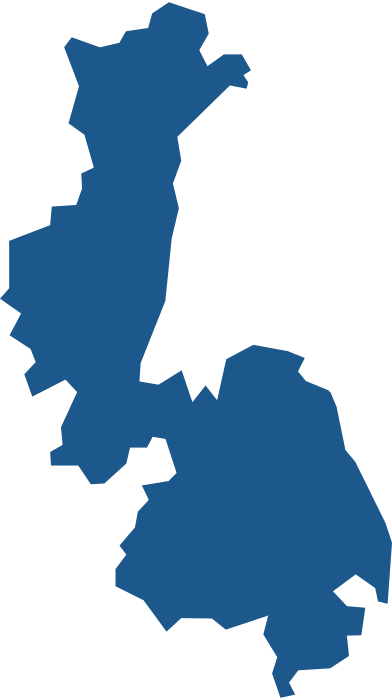 Текст
Подраздел 3.2
Подраздел 3.3
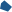 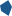 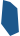 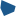 Подраздел 3.4
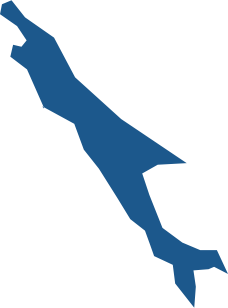 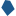 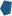 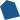 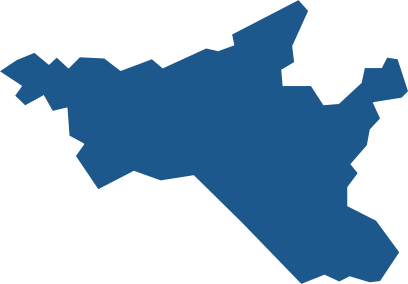 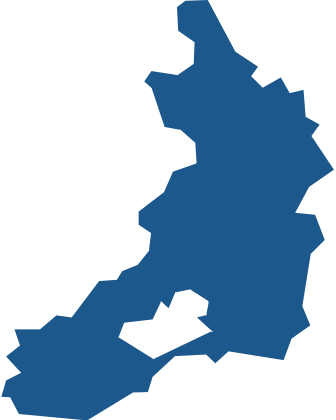 04
Раздел 4
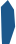 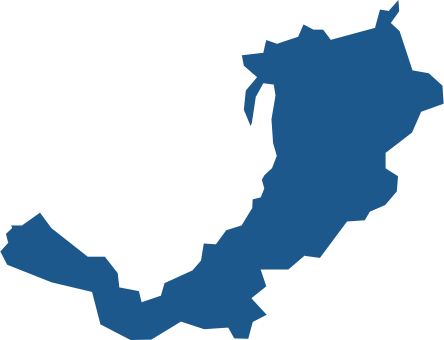 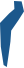 05
Раздел 5
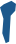 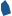 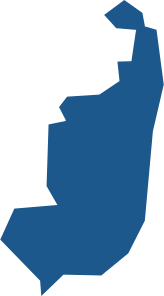 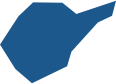 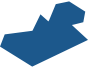 Образец рабочего слайда№12: текст + карта + график
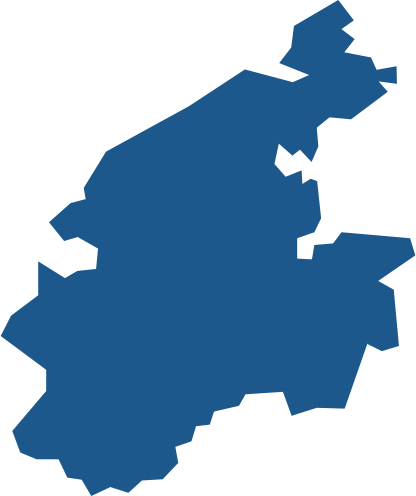 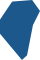 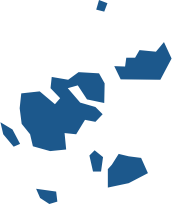 Рисунок 1. Название графика/диаграммы, мера исчисления
01
Раздел 1
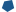 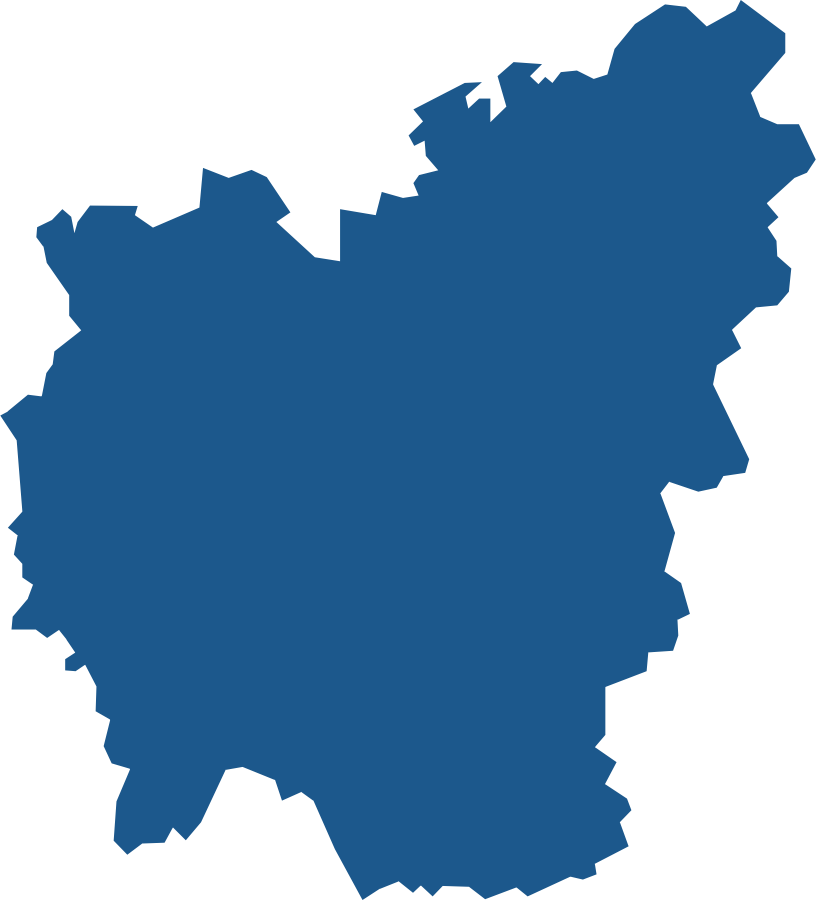 Текст
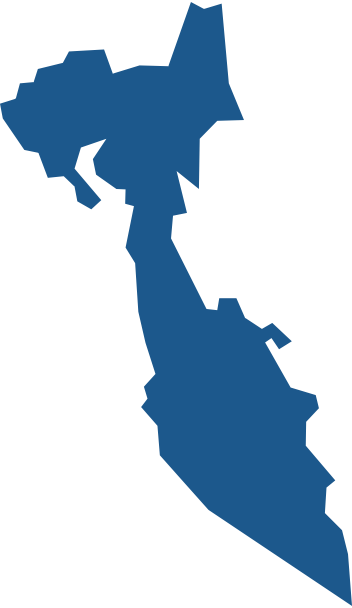 Раздел 2
02
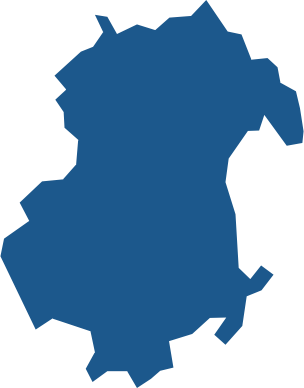 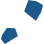 Раздел 3
03
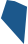 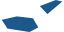 Подраздел 3.1
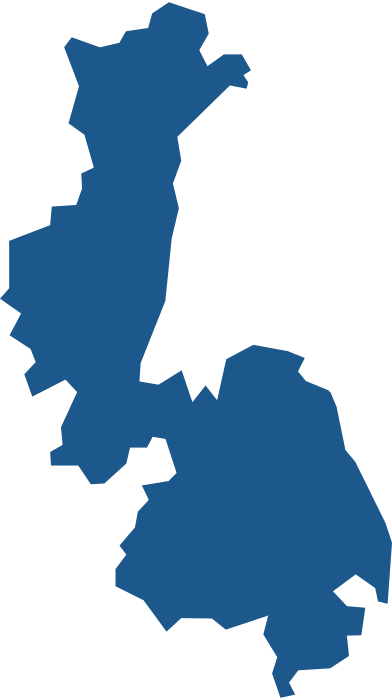 Подраздел 3.2
Подраздел 3.3
Текст
(664 символа)
Основной деятельностью учреждения является выполнение научно-исследовательских и экспертно-аналитических работ в области социально-экономического развития Дальнего Востока и Арктики. Основной деятельностью учреждения является выполнение научно-исследовательских и экспертно-аналитических работ в области социально-экономического развития Дальнего Востока и Арктики.
Основной деятельностью учреждения является выполнение научно-исследовательских и экспертно-аналитических работ в области социально-экономического развития Дальнего Востока и Арктики. Основной деятельностью учреждения является выполнение научно-исследовательских и экспертно-аналитических работ в области социально-экономического развития Дальнего Востока и Арктики.
Рисунок 1. Название графика/диаграммы, мера исчисления
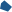 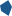 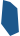 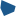 Карта
Подраздел 3.4
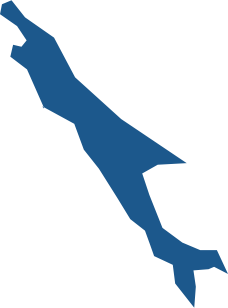 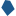 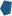 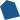 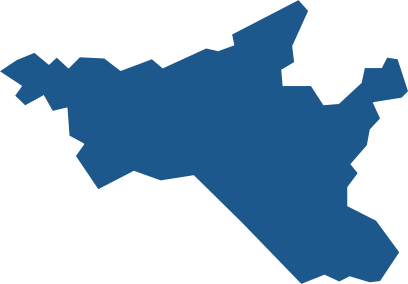 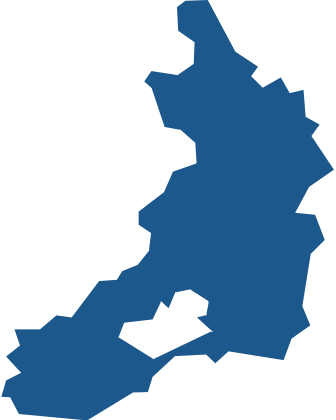 04
Раздел 4
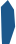 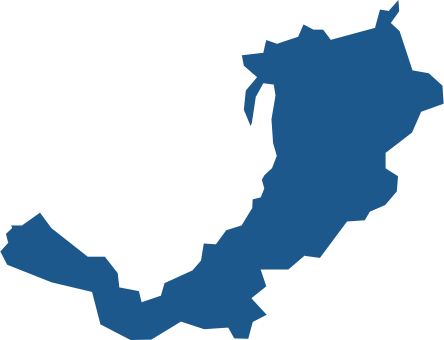 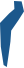 05
Раздел 5
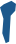 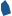 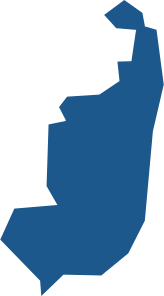 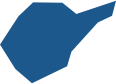 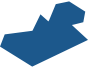 Наборы шрифтов
Гайдлайны дайджестов подразумевают использование нескольких наборов шрифтов
Набор 1
Набор 2
Набор 3
Open Sans
Arial
Noto Sans Condensed
#FFFFFF
#FFFFFF
#FFFFFF
#000000
#000000
#000000
#1C588C
#1C588C
#1C588C
цвет
цвет
цвет
10 пт (осн. текст)
30 пт (заголовки)
20 пт (ключ. цифры)
10 пт (осн. текст)
30 пт (заголовки)
20 пт (ключ. цифры)
10 пт (осн. текст)
30 пт (заголовки)
20 пт (ключ. цифры)
размер
размер
размер
Скачать
Скачать
Скачать
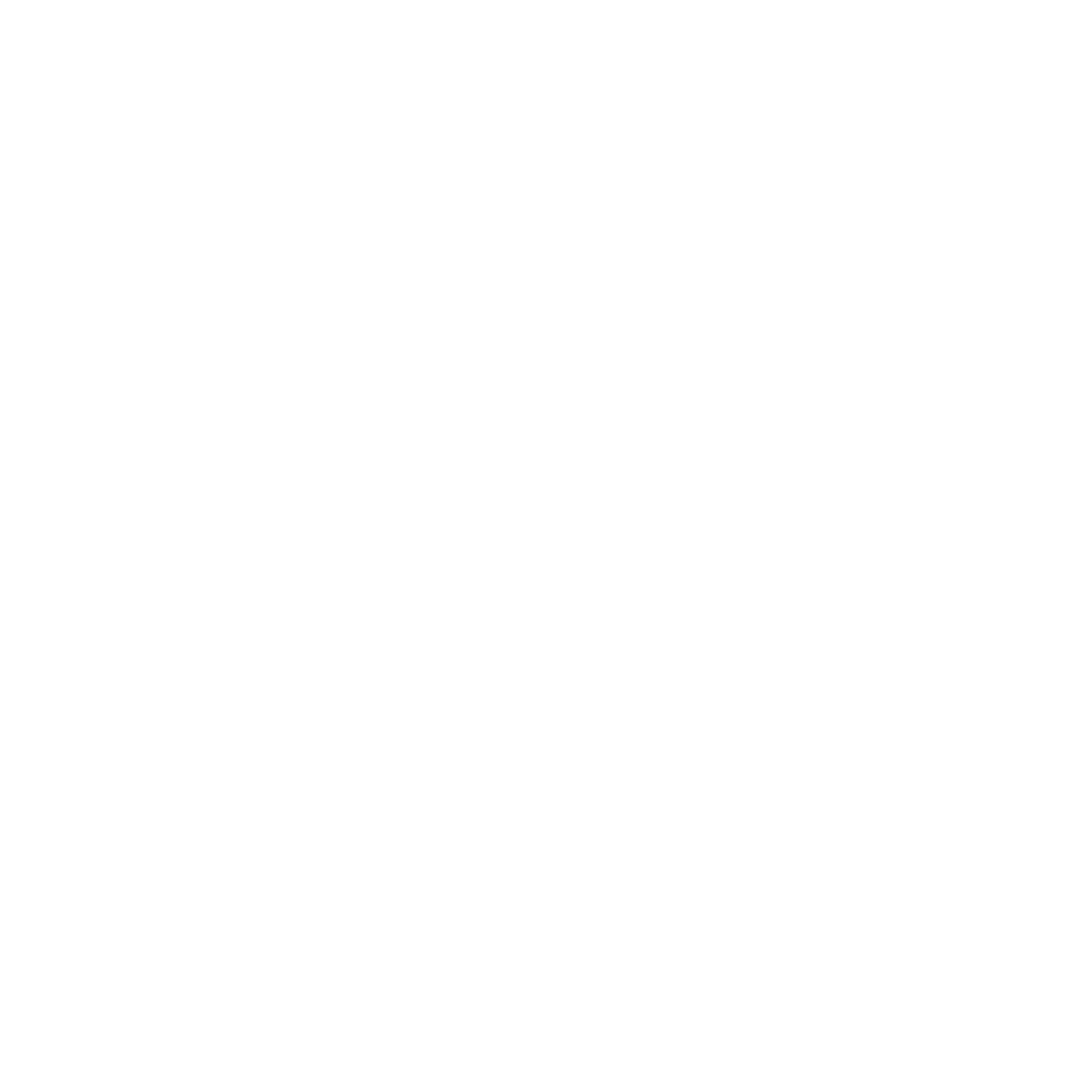 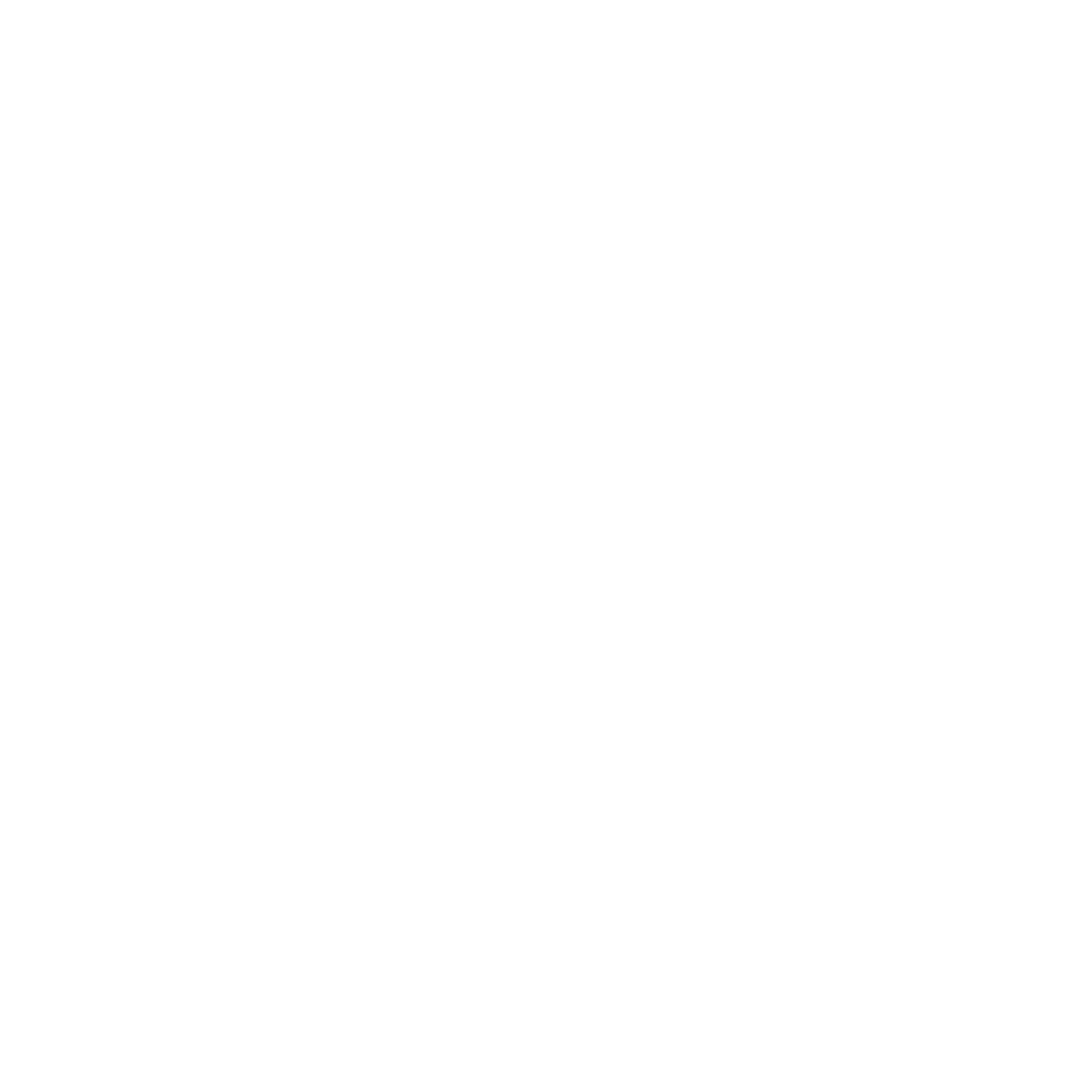 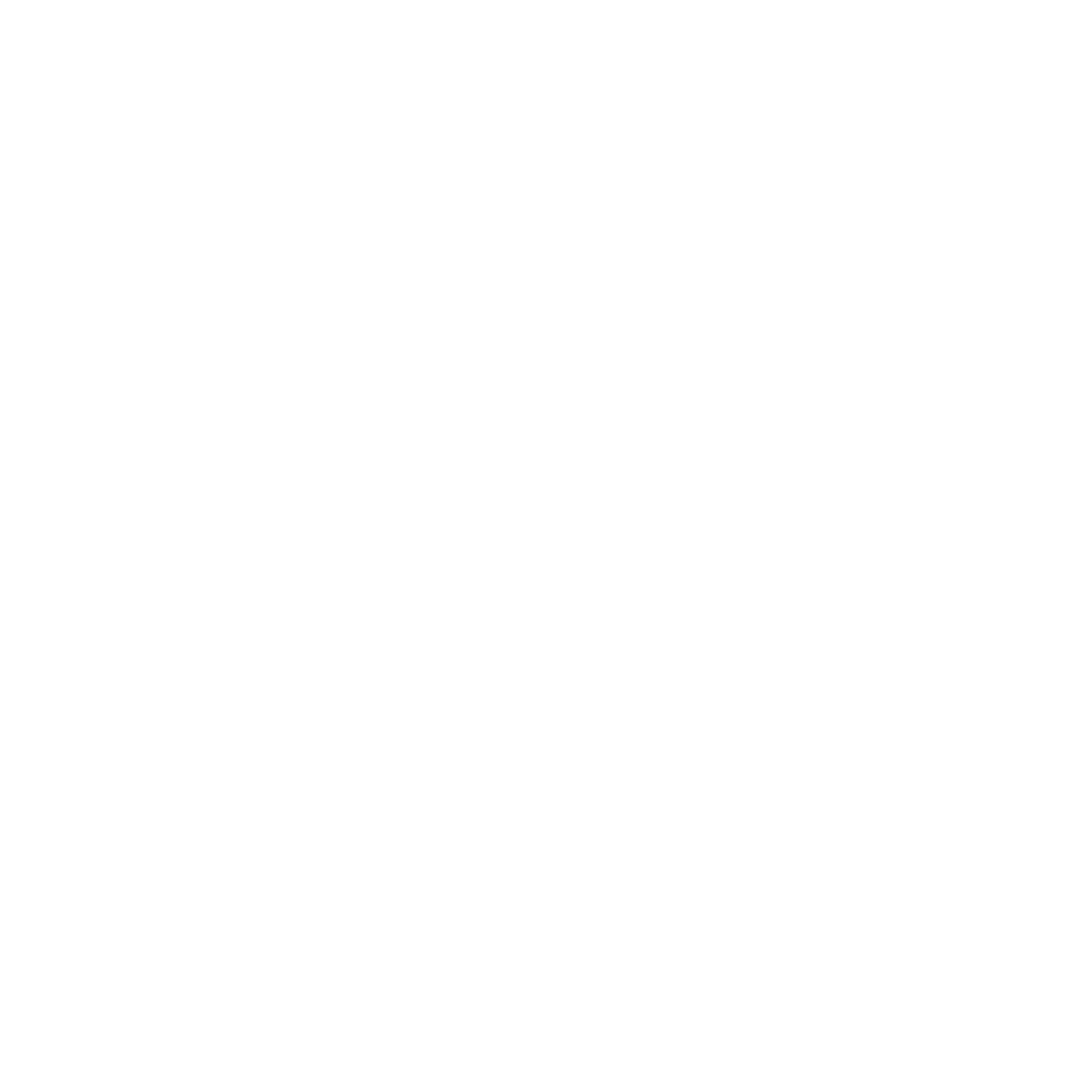 Наборы шрифтовНабор №1: Open Sans
Основной текст: Open Sans Light
Основной деятельностью учреждения является выполнение научно-исследовательских и экспертно-аналитических работ в области социально-экономического развития Дальнего Востока и Арктики
10пт
цвет
размер
пример текста
#000000
(черный)
Заголовок слайда: Open Sans
Карты ДФО и АЗРФ
30пт
цвет
размер
пример текста
#1C588C
(капри синий)
#000000
(черный)
Текст на графике: Open Sans
10пт
цвет
размер
пример
Наборы шрифтовНабор №1: Open Sans
Шаблондизайн-макета
30+пт
Ключевые цифры: Open Sans Bold
цвет
размер
пример текста
#1C588C
(капри синий)
#1C588C
(капри синий)
#000000
(черный)
#FFFFFF
(белый)
30%
30пт
цвет
размер
пример текста
Наборы шрифтовНабор №1: Open Sans - Пример
Заголовок слайда: Opens Sans
Размер: 30 пт
Цвет: #1C588C (капри синий)
Наименование раздела
Основной текст: Opens Sans Light
Размер: 10 пт
Цвет: #000000 (черный)
По сравнению с 2017 годом в ДФО добыча ВБР увеличилась на 13,1% ( в целом по России – на 2,1%), преимущественно за счёт увеличения её объёма в Камчатском крае. Данный регион относится к числу лидеров по объёму добычи. В ДВ бассейне за 2017 – 2021 годы 96% вылова ВБР приходится на 4 региона: Камчатский край (44%),  Приморский край (22%), Сахалинская область (19%)и Хабаровский край (12%).
Уменьшение объёмов вылова произошло в 8 регионах: Республиках Бурятия и Саха (Якутия), Забайкальском крае, Амурской, Магаданской, Сахалинской и Еврейской автономной областях, Чукотском автономном округе. Из них лишь Сахалинская и Магаданская области относятся к числу основных рыбодобывающих регионов (сокращение на 12,7% и 8,1% соответственно), в остальных случаях объёмы добычи незначительны и колебания обусловлены низким значением базы.
Наборы шрифтовНабор №1: Open Sans - Пример
Текст на графике: Opens Sans
Размер: 10 пт
Цвет: #000000 (черный)
Ключевые цифры: Opens Sans Bold
Размер: 30 пт
Цвет: #1C588C (капри синий)
96% вылова ВБР в дальневосточном бассейне за 2017 – 2021 годы приходятся на 4 региона: Камчатский край (44% от общего объёма в ДФО),  Приморский край (22%), Сахалинская область (19%) и Хабаровский край (12%).
Добычи ВБРв дальневосточном бассейне приходятсяна 4 региона ДФО
96%
Наборы шрифтовНабор №1: Open Sans - Пример
Основной текст: Opens Sans Bold
Размер: 30 пт
Цвет: #000000 (черный)       , #1C588C (капри синий)       , #FFFFFF (белый)
Формирование тарифов на электроэнергию в ДФО
Формирование тарифов на электроэнергию в ДФО
Формирование тарифов на электроэнергию в ДФО
Наборы шрифтовНабор №2: Arial
Основной текст: Arial
В некоторых региональных документах стратегического планирования соотношение между планом по реализации стратегии и государственными программами указывается предельно четко. Например, мероприятия государственных программ полностью согласуются с целями и задачами Плана мероприятий.
10пт
#000000
(черный)
цвет
размер
пример текста
Заголовок слайда: Arial Полужирный
Описание разделов
30пт
цвет
размер
пример текста
#1C588C
(капри синий)
#000000
(черный)
Текст на графике: Arial
10пт
цвет
размер
пример
Наборы шрифтовНабор №2: Arial
Ключевые цифры: Arial Black
45 тыс. т
30пт
цвет
размер
пример текста
Заголовок презентации: Arial Black
Дайджест «Жилье»
30+пт
цвет
размер
пример текста
#1C588C
(капри синий)
#1C588C
(капри синий)
#000000
(черный)
#FFFFFF
(белый)
Наборы шрифтовНабор №2: Arial - Пример
Заголовок слайда: Arial Полужирный
Размер: 30 пт
Цвет: #1C588C (капри синий)
Инвестиции в основной капитал
Основной текст: Arial
Размер: 10 пт
Цвет: #000000 (черный)
Темпы роста промышленности в 2022-2025 гг. выше средних по ДФО на 4,0 п.п., что планируется обеспечить ростом производства по следующим ВЭД:
добыча полезных ископаемых (+40,8% к 2021 г.) за счет угля, прочих полезных ископаемых, урана, флюорита;
обеспечение электроэнергией, газом, паром (+20,9%) в связи с реализацией инвестиционных программ филиала ПАО «Россети Сибирь» - «Бурятэнерго», ПАО «ТГК-14», развитием возобновляемой энергетики;
обрабатывающая промышленность (+11,4%), где ключевую роль сыграют запуск серийного производства новой вертолетной техники (Ми-171А3 «офшор», Ка-226Т) АО «Улан-Удэнский авиационный завод», расширение продуктовой линейки ремонта локомотивов и запасных частей Улан-Удэнский ЛВРЗ – филиал АО «Желдорреммаш», реализация инвестиционного проекта по увеличению мощности целлюлозно-картонного производства ОАО «Селенгинский ЦКК».
Также положительная динамика ожидается в производстве пищевых продуктов (+5,9%), строительных материалов (+35,4%).
Структура обрабатывающих производств по ВЭД не изменится, ее основу также будет составлять продукция машиностроения (более 70%).
Наборы шрифтовНабор №2: Arial - Пример
Текст на графике: Opens Sans
Размер: 10 пт
Цвет: #000000 (черный)
Ключевые цифры: Arial Black
Размер: 30 пт
Цвет: #1C588C (капри синий)
Объем производства продукции животноводства в ДФО за 2021 г. вырос на 6,5% к 2020 г. и составил 119 млрд руб. (3,7% от РФ). Основной вклад вносят Приморский край (22,2% от ДФО), Республика Саха (Якутия) (16,4%), Амурская область и Забайкальский край (по 14%).
119
млрд руб.
объем производства продукции животноводства
Наборы шрифтовНабор №2: Arial - Пример
Основной текст: Arial Black
Размер: 30 пт
Цвет: #000000 (черный)       , #1C588C (капри синий)       , #FFFFFF (белый)
Сельское хозяйство Дальнего Востока
Сельское хозяйство Дальнего Востока
Сельское хозяйство Дальнего Востока
Наборы шрифтовНабор №2: Noto Sans Cond
Основной текст: Noto Sans Cond
За 1990–2021 годы среднегодовая численность населения макрорегиона сократилась на 2 320 тыс. чел., или на 22,3% (по России – на 1,4%). Суммарно с 1990 года естественная убыль Дальнего Востока составила 130 тыс. чел. (родилось 3 508  тыс. чел. и умерло 3 638 (на 3,6% больше).
10пт
#000000
(черный)
цвет
размер
пример текста
Заголовок слайда: Noto Sans Cond Bold
30пт
Описание разделов
цвет
размер
пример текста
#1C588C
(капри синий)
#000000
(черный)
Текст на графике: Noto Sans Cond
10пт
цвет
размер
пример
Наборы шрифтовНабор №2: Noto Sans Cond
Ключевые цифры: Noto Sans Cond Bold
30пт
28,5%
#1C588C
(капри синий)
#1C588C
(капри синий)
#000000
(черный)
#FFFFFF
(белый)
цвет
размер
пример текста
Заголовок презентации: Noto Sans Cond Bold
Обзор лесозаготовки
30+пт
цвет
размер
пример текста
Наборы шрифтовНабор №2: Noto Sans Cond - Пример
Заголовок слайда: Noto Sans Cond Bold
Размер: 30 пт
Цвет: #1C588C (капри синий)
Производство мяса на Дальнем Востоке
Основной текст: Noto Sans Cond
Размер: 10 пт
Цвет: #000000 (черный)
После снижения мировых цен на уголь, вызванного падением спроса из-за пандемии COVID-19, в 2021 г. цены на уголь существенно выросли. Восстановление экономики и открытие границ привело к росту спроса на электроэнергию. Средняя эталонная цена на уголь, экспортируемый из Австралии, увеличилась в 2,3 раза к 2020 г., на импортируемый в Северо-Западную Европу – в 2,4 раза. Временный спад цен в ноябре 2021 г. связан с отменой неформального запрета китайских властей на импорт угля из Австралии.
В 2022 г. ускорился рост мировых цен на уголь вследствие увеличивающегося спроса в электроэнергетической и металлургической отраслях и введения ограничительных мер на импорт российского угля (доля России в мировом экспорте угля в 2021 г. составила 17,9% в энергетическом эквиваленте, 3 место).
Наборы шрифтовНабор №2: Noto Sans Cond - Пример
Текст на графике: Noto Sans Cond
Размер: 10 пт
Цвет: #000000 (черный)
Ключевые цифры: Noto Sans Cond Bold
Размер: 10 пт
Цвет: #1C588C (капри синий)
Мировые цены на уголь в 2021 г.  резко выросли из-за восстановления экономики и открытия границ. В 2022 г. рост цен на мировом рынке ускорился в результате увеличения спроса в электроэнергетической и металлургической отраслях и введения ограничительных мер на импорт российского угля.
рост цен на уголь, вывозимыйиз Австралии(06.2022 к 06.2021)
×2,9%
Наборы шрифтовНабор №2: Noto Sans Cond - Пример
Основной текст: Noto Sans Cond Bold
Размер: 30 пт
Цвет: #000000 (черный)       , #1C588C (капри синий)       , #FFFFFF (белый)
Сельское хозяйство Дальнего Востока
Сельское хозяйство Дальнего Востока
Сельское хозяйство Дальнего Востока
Словарь обозначений
Разрядность (на примере руб.):
миллиардов рублей - млрд руб.
миллионов рублей - млн руб.
тысяч рублей - тыс. руб.
Вес:
тонн - т
килограмм - кг
центнеров - ц
Доли:
процент - %
Процентные пункты – п.п.
Промилле - ‰
Валюты:
рублей - руб.
долларов США - долл. США
евро - евро (евро)
юань - юань (юаней)
Временные периоды:
год - г.
годы - гг. (2001-2022 гг.)
соответствующий период прошлого года – СППГ
Прошлый год - ПГ
Словарь обозначений
Пространство (длина, площадь, объем):
кубических метров - м3
квадратных метров - м2
метров - м
гектар – га
километры - км
Аббревиатуры:
ДФО – Дальневосточный федеральный округ
АЗРФ – Арктическая зона Российской Федерации
ОКВЭД - Общероссийский классификатор видов экономической деятельности
ОИВ – органы исполнительной власти
ФОИВ – федеральные органы исполнительной власти
РОИВ – региональные органы исполнительной власти
Сокращения и знаки препинания:
годы - гг. (точка после гг. также ставится внутри скобок, если после них ставится точка)
«  » - кавычки, используемые в тексте.
Оформление документа
Отступы: нулевой (0’’) отступ перед текстом
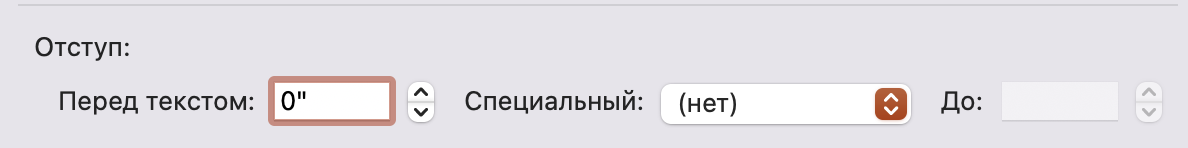 Интервалы: одинарный (1) междустрочный интервал; интервал между абзацами – 6 пт (после)
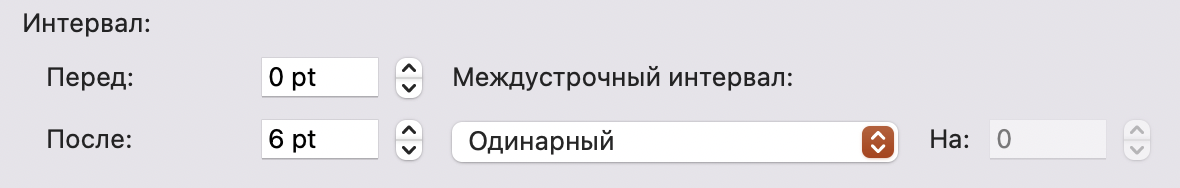 Выравнивание: по умолчанию – выравнивание по ширине (  ). В отдельных случаях, когда текст пересекаетсяс графиком, можно использовать выравнивание по левому краю (    ).
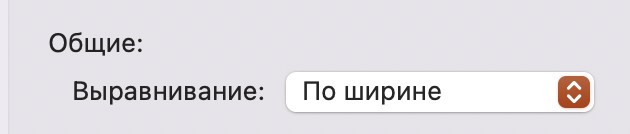 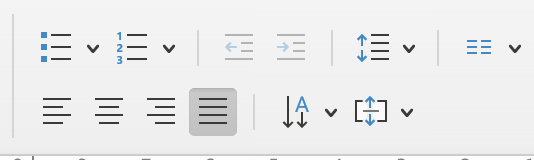 Оформление документа
Поля: по умолчанию в текстах используются следующие настройкиполей для текста: слева и справа – 0,25 см, сверху и снизу – 0,13 см
Перейти в настройки:
нажмите правой кнопкой мыши по текстовому блоку
«Формат фигуры»
Параметры текста
Надпись
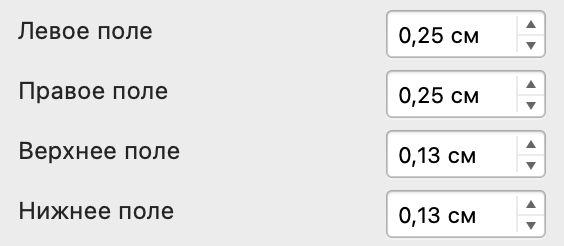 Направляющие: в презентации будут выставлены вертикальныеи горизонтальные направляющие. Текстовые блоки, графики и изображения не должны выходить за пределы направляющих.
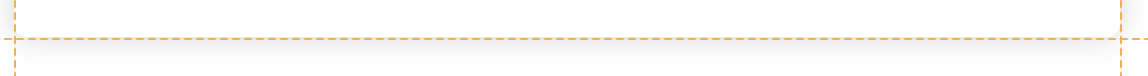 Оформление ссылок
По умолчанию в презентациях используется следующий формат оформления внутритекстовых библиографических ссылок:
Пример текста
В регионах ДФО, в которых развитие сельского хозяйства обусловлено относительно приемлемыми природно-климатическими условиями, наблюдаются высокие темпы роста страхования сельхозобъектов в последние годы. Ввиду частого возникновения ЧС и наличия других существенных рисков на территории ДФО сельхозтоваропроизводители заинтересованы в процессе страхования. Росту спроса на агрострахование также способствует реализация крупных инвестиционных проектов1.
Пример внутритекстовой ссылки в нижней части страницы
1 Шокурова Е. «Русагро» запустила крупнейший на Дальнем Востоке завод по производству свинины // Агроинвестор. 2021. URL: https://www.agroinvestor.ru/companies/news/36848-rusagro- zapustila-krupneyshiy-na-dalnem-vostoke-zavod-po-proizvodstvu-svininy/
Пример графика с указанием источника
Рисунок 15. Динамика индекса производства продукции животноводства, в сопоставимых ценах, %2
Пример внутристрочной ссылки на источник графика
2 Росстат на 05.07.2022
Оформление ссылок
По умолчанию в презентациях используется следующий формат оформления внутритекстовых библиографических ссылок:
Пример полной ссылки на источник графика в конце документа
2. Эффективность экономики России: Федеральная служба государственной статистики [Электронный ресурс]. – Режим доступа: http://www.gks.ru/wps/wcm/connect/rosstat_main/rosstat/ru/statistics/efficiency/# (Дата обращения 1.11.2020)
Оформление Списка использованных источников и литературы регулируется положениями ГОСТ 7.1-2003 «Библиографическая запись. Библиографическое описание. Общие требования и правила составления» (введен в действие с 1 июля 2004 г.). ГОСТ 7.1-2003 отменил действие ряда стандартов: 7.1-84, 7.16-79, 7.18-79, 7.34-81, 7.40-82.
Карты
Рисунок 1. Карта ДФО (с картой РФ)
Рисунок 2. Карта ДФО (отдельная)
Рисунок 3. Карта АЗРФ (отдельная)
Карты
Рисунок 4. Карта АЗРФ (с картой РФ)
Карты
Рисунок 5. Карта АЗРФ с указанием периодов расширения (с картой РФ)
Указ Президента РФ от 2 мая 2014 г. № 296
Указ Президента РФ от 27 июня 2017 г. № 287
Указ Президента РФ от 13 мая 2019 г. № 220
Федеральный закон от 13 июля 2020 г. № 193-ФЗ
Карты
Рисунок 6. Карта АЗРФ с указанием периодов расширения (отдельно)
Указ Президента РФ от 2 мая 2014 г. № 296
Указ Президента РФ от 27 июня 2017 г. № 287
Указ Президента РФ от 13 мая 2019 г. № 220
Федеральный закон от 13 июля 2020 г. № 193-ФЗ
Карты
Рисунок 7. Карта АЗРФ и ДФО (отдельно)
Карты
Рисунок 8. Карта АЗРФ и ДФО (с картой РФ)
Карты
Рисунок 9. Карта РФ
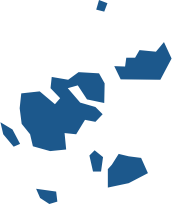 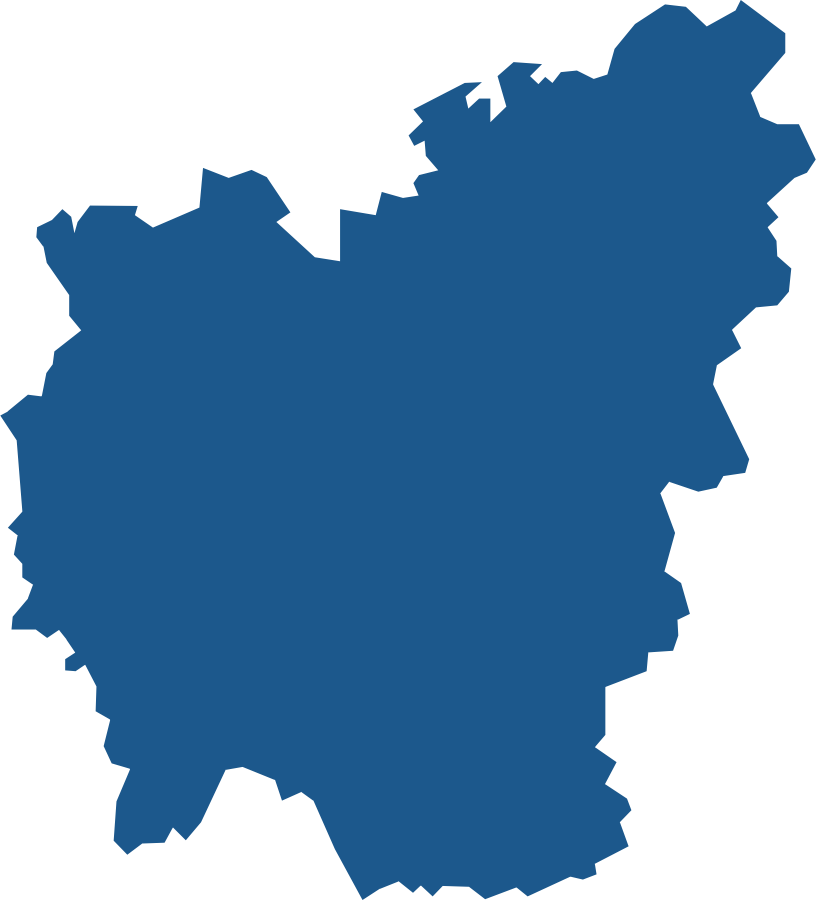 Разработка задника
В общем случае задник дайджеста содержит контент, который приведен ниже. Для вставки задника достаточно просто использовать макет «Задник» при создании слайда. Текст может быть изменен в соответствии с теми или иными требованиями, поэтому его необходимо вставлять вручную – ординарный интервал, 10 кегль.
Федеральное автономное научное учреждение «Восточный центр государственного планирования» (ФАНУ «Востокгосплан») является подведомственным учреждением Министерства Российской Федерации по развитию Дальнего Востока и Арктики, выполняющим научно-исследовательские и экспертно-аналитические работы в области социально-экономического развития Дальневосточного федерального округа и Арктической зоны Российской Федерации.
Настоящее сообщение содержит исключительно информацию общего характера. ФАНУ «Востокгосплан» не предоставляет посредством данного сообщения каких-либо консультаций или услуг профессионального характера. Прежде чем принять какое-либо решение или предпринять какие-либо действия, которые могут отразиться на вашем финансовом положении или состоянии дел, проконсультируйтесь с квалифицированным специалистом. ФАНУ «Востокгосплан» не несет ответственности за какие-либо убытки, понесенные любым лицом, использующим настоящую публикацию.
© 2022 ФАНУ «Востокгосплан». Все права защищены.